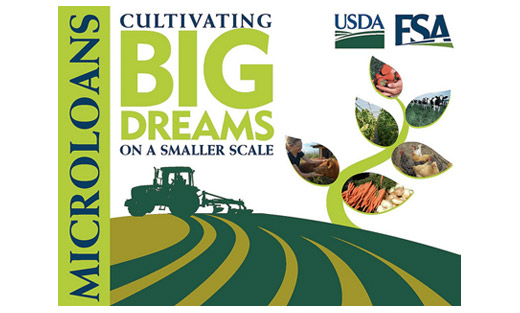 [Speaker Notes: To insert this slide into your presentation
 
Save this template as a presentation (.ppt file) on your computer. 
Open the presentation that will contain the image slide. 
On the Slides tab, place your insertion point after the slide that will precede the image slide. (Make sure you don't select a slide. Your insertion point should be between the slides.) 
On the Insert menu, click Slides from Files. 
In the Slide Finder dialog box, click the Find Presentation tab. 
Click Browse, locate and select the presentation that contains the image slide, and then click Open. 
In the Slides from Files dialog box, select the image slide. 
Select the Keep source formatting check box. If you do not select this check box, the copied slide will inherit the design of the slide that precedes it in the presentation. 
Click Insert. 
Click Close.]
Who is FSA
The Farm Service Agency (FSA), is an agency within the United States Department of Agriculture (USDA).  
FSA’s Farm Loan Programs (FLP) can provide credit to agricultural producers who are unable to obtain private, commercial credit.  FSA places special emphasis on providing loans to beginning, minority and women farmers and ranchers.
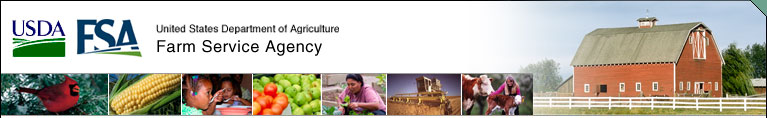 An Introduction to FSA Farm Loans
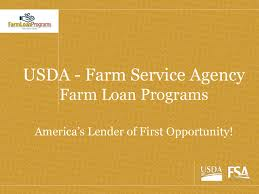 If you are a farmer or rancher who is unable to obtain credit from another lender to start, purchase, sustain, or expand your family farm you may be able to get a loan through FSA’s Farm Loan Programs.

 FSA has different types of loans depending on your current situation and what you need the loan for.  FSA loan officers are available to answer your questions and to help with the application process.
What Type of Loans are Available
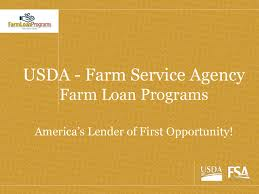 Farm ownership, operating, and conservation loans are available under the Guaranteed Loan Program. Farm ownership, operating, emergency, and conservation loans are available under the Direct Loan Program. 
FSA offers two types of guarantees under the Land Contract Guarantee Program.
Farm Loan Programs Information Chart
Farm Loan Programs Information Chart Continued
* To determine the maximum loan limit for the current year, please check with your local FSA loan officer at http://offices.sc.egov.usda.gov/locator/app or our website at http://www.fsa.usda.gov/Internet/FSA_File/guaranteed_farm_loans.pdf

** Direct loan interest rates are adjusted monthly and are posted online at http://www.fsa.usda.gov/FSA/webapp?area=home&subject=gfmlp&topic=fir and at your local FSA office.
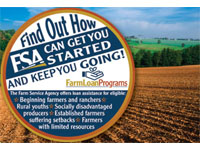 FSA’s 	Microloan Program
The Farm Service Agency (FSA) developed
the Microloan (ML) program to better serve
the unique financial operating needs of
beginning, niche and the smallest of family
farm operations. Examples might include; direct
marketing to restaurants and grocery stores,
organic production, community supported
agriculture (CSA’s) and farmers markets.
Fulfilling a Need
Assisting applicants who have limited experience by providing them with an opportunity to gain farm management experience while working with a mentor;

 Eliminate use of high cost personal loans and high interest credit cards;

 Providing a bridge for Youth Loan borrowers  to transition to larger-scale operations;

 Assisting the agricultural community by creating opportunities to start new businesses.
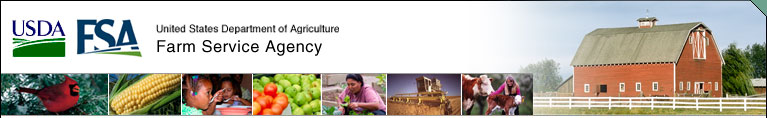 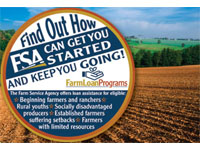 What is a Microloan
Microloans are direct farm operating loans, either annual or term, that do not exceed $35,000. Microloans have a simplified application process and paperwork and verification requirements that are more proportional to smaller loans and operations.
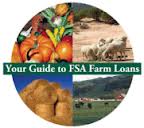 An Overview
Microloans can be used for operating expenses including but not limited to:
• Initial start-up expenses; 
• Annual expenses such as seed, fertilizer, utilities, land  rents; 
• Marketing and distribution expenses; 
• Family living expenses; 
• Purchase of livestock, equipment, and other materials essential to  farm operations; 
• Minor farm improvements such as wells and coolers; 
• Hoop houses to extend the growing season; 
• Essential tools; 
• Irrigation; 
• Delivery vehicles.
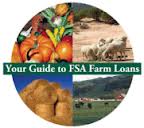 Eligibility Requirements
Different types of loans have different eligibility requirements. Some examples of these are:

Being the operator of a farm, having sufficient managerial ability, be unable to obtain credit elsewhere but have an acceptable credit history, and are a U.S. citizen, non-citizen national, or qualified alien.

For more information on general and loan specific eligibility requirements, visit our website at www.fsa.usda.gov or see your local FSA loan officer.
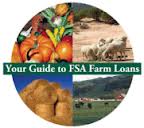 Managerial Ability and Alternatives
Got Experience?
Applicants not meeting the general requirement for farm management and experience may still be eligible.  
Alternatives include an apprentice relationship; past participation with organizations such as FFA, 4-H, Beginning Farmer programs, and Community Based Organizations; even prior small business management experience combined with a self-directed apprenticeship can allow applicant to start farming with a Microloan.
Securing Microloans
For an annual operating purpose, such as purchasing seed, fertilizer and other crop input costs, these loans are generally secured by the crop or products produced, however equipment or other security can be used.

 Loans for other purposes such as purchasing equipment or foundation livestock are usually secured by the equipment or livestock being purchased but other types of security can be used.

  All loans need adequate security.
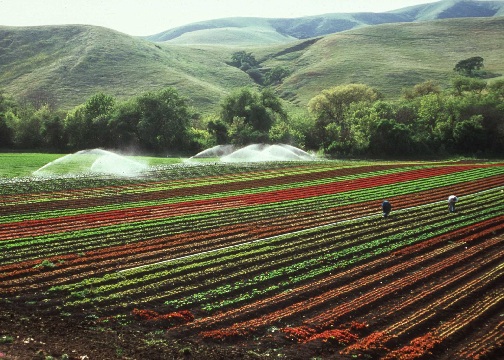 Applying for a Loan
You may obtain the forms for a loan application by visiting your local office or from the FSA website at http://forms.sc.egov.usda.gov/eForms/ welcomeAction.do?Home. 
Your FSA loan officer can provide assistance in completing the FSA forms or can identify other sources of assistance in your area. 

 You may submit your application by: 
• calling for an appointment with an FSA loan officer; 
• mailing, faxing, or delivering your application to your local FSA office; or 
• electronically submitting your application if you have registered through the e-gov system.
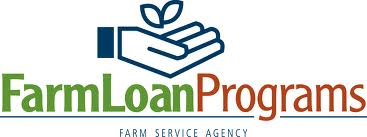 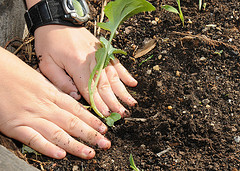 In Summary: Microloans
Are a direct operating loan with a maximum loan amount of $35,000.

Have a shortened application process and reduced paperwork.

Allow some applicants that do not currently meet the experience and managerial requirements to qualify through a self-guided mentorship.
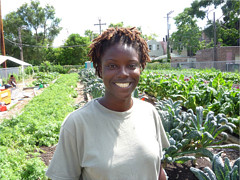 In Summary: Microloans
Provide some flexibility in loan security;

Assist the agricultural community by creating opportunities to start new businesses;

Fulfill financial operating needs of
	beginning, niche and the smallest of family farm operations.
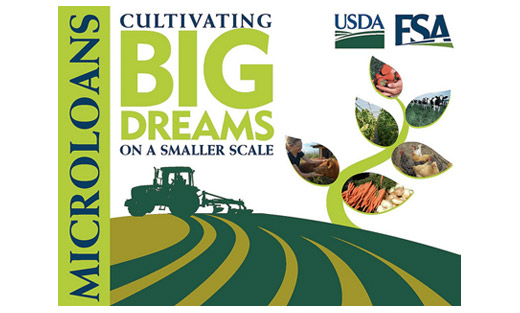 [Speaker Notes: To insert this slide into your presentation
 
Save this template as a presentation (.ppt file) on your computer. 
Open the presentation that will contain the image slide. 
On the Slides tab, place your insertion point after the slide that will precede the image slide. (Make sure you don't select a slide. Your insertion point should be between the slides.) 
On the Insert menu, click Slides from Files. 
In the Slide Finder dialog box, click the Find Presentation tab. 
Click Browse, locate and select the presentation that contains the image slide, and then click Open. 
In the Slides from Files dialog box, select the image slide. 
Select the Keep source formatting check box. If you do not select this check box, the copied slide will inherit the design of the slide that precedes it in the presentation. 
Click Insert. 
Click Close.]